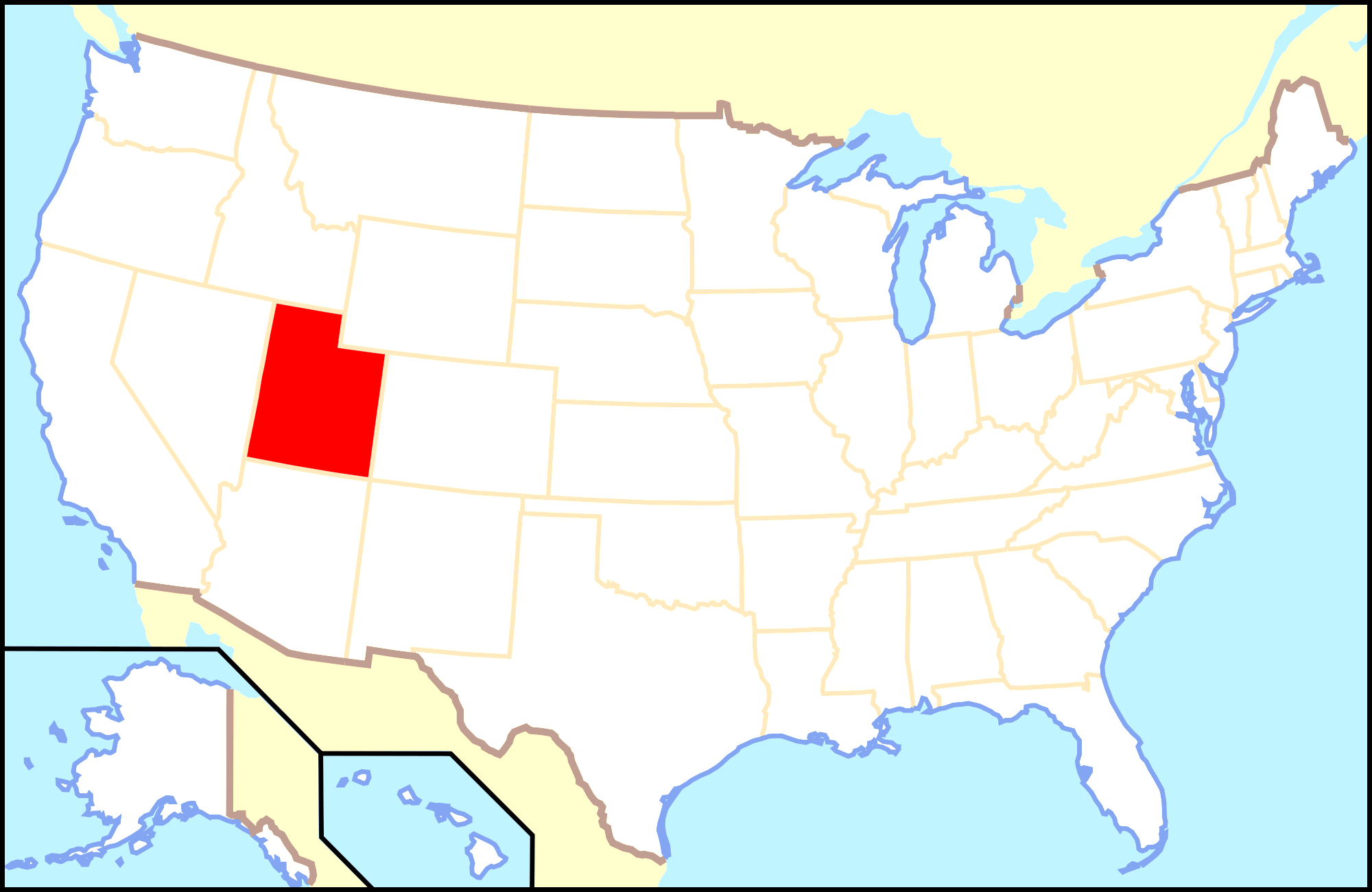 Dreaming of 
a Faith-Based 
Senior Living Community
in Ogden, Utah
*
Ogden
LDS
63%
What happens to UMs?
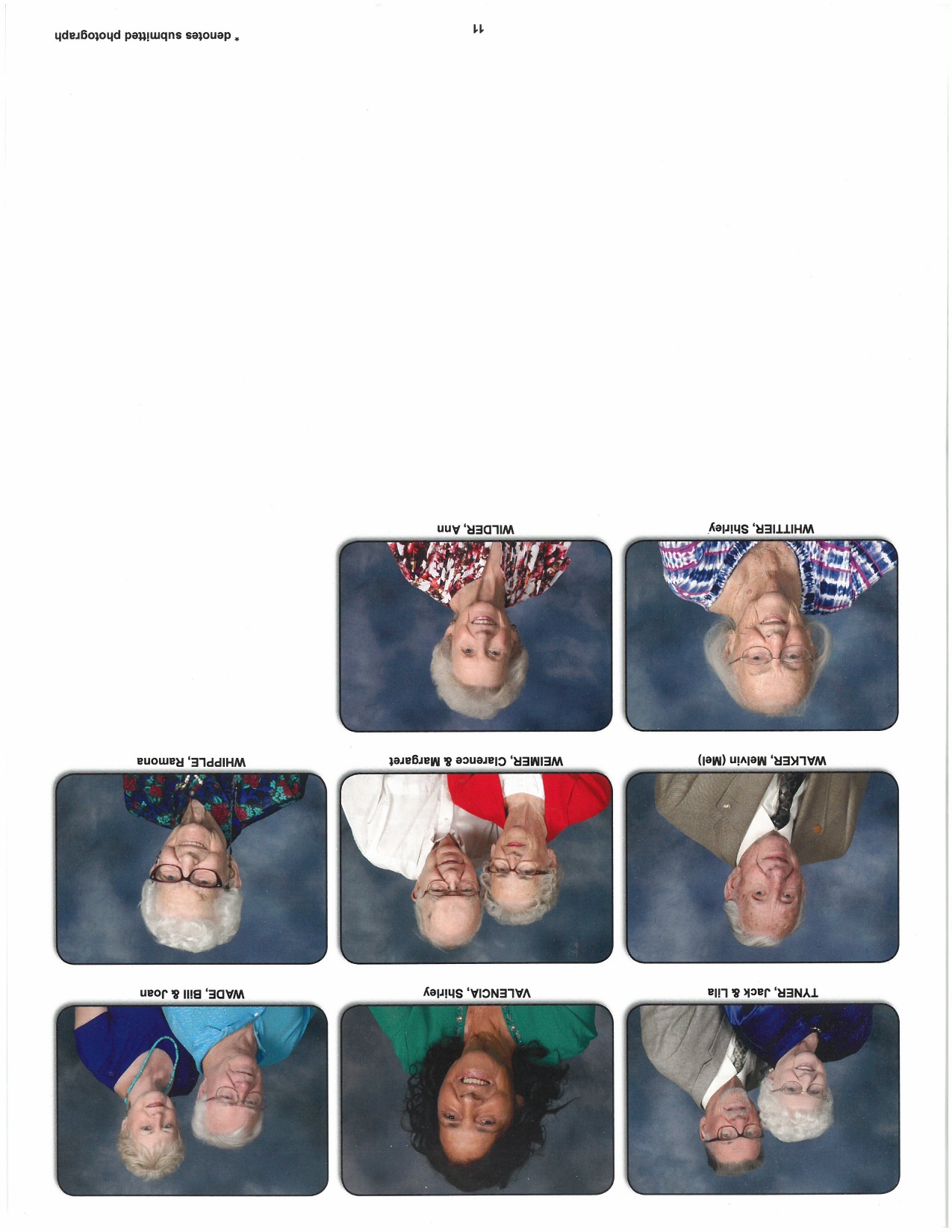 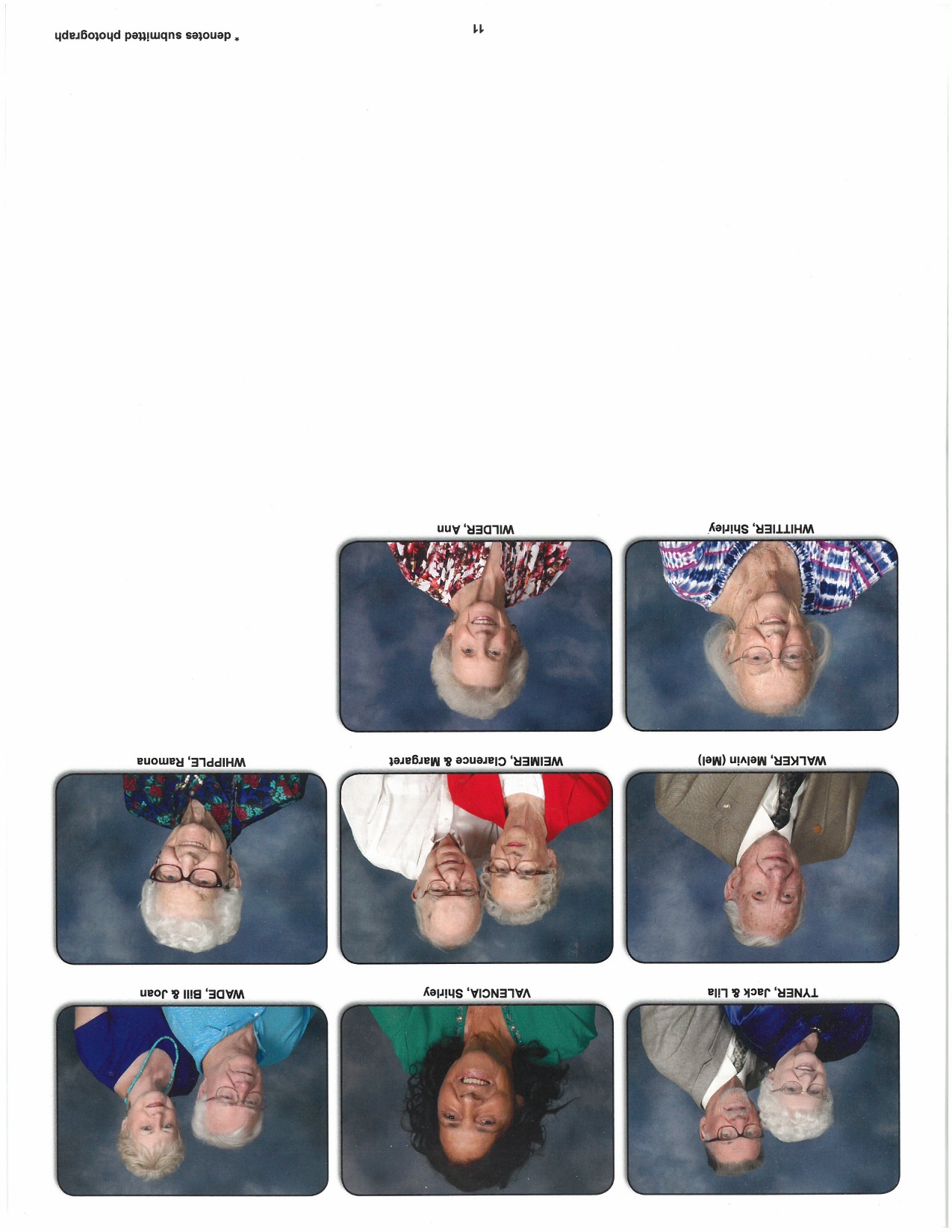 Shirley
Ann
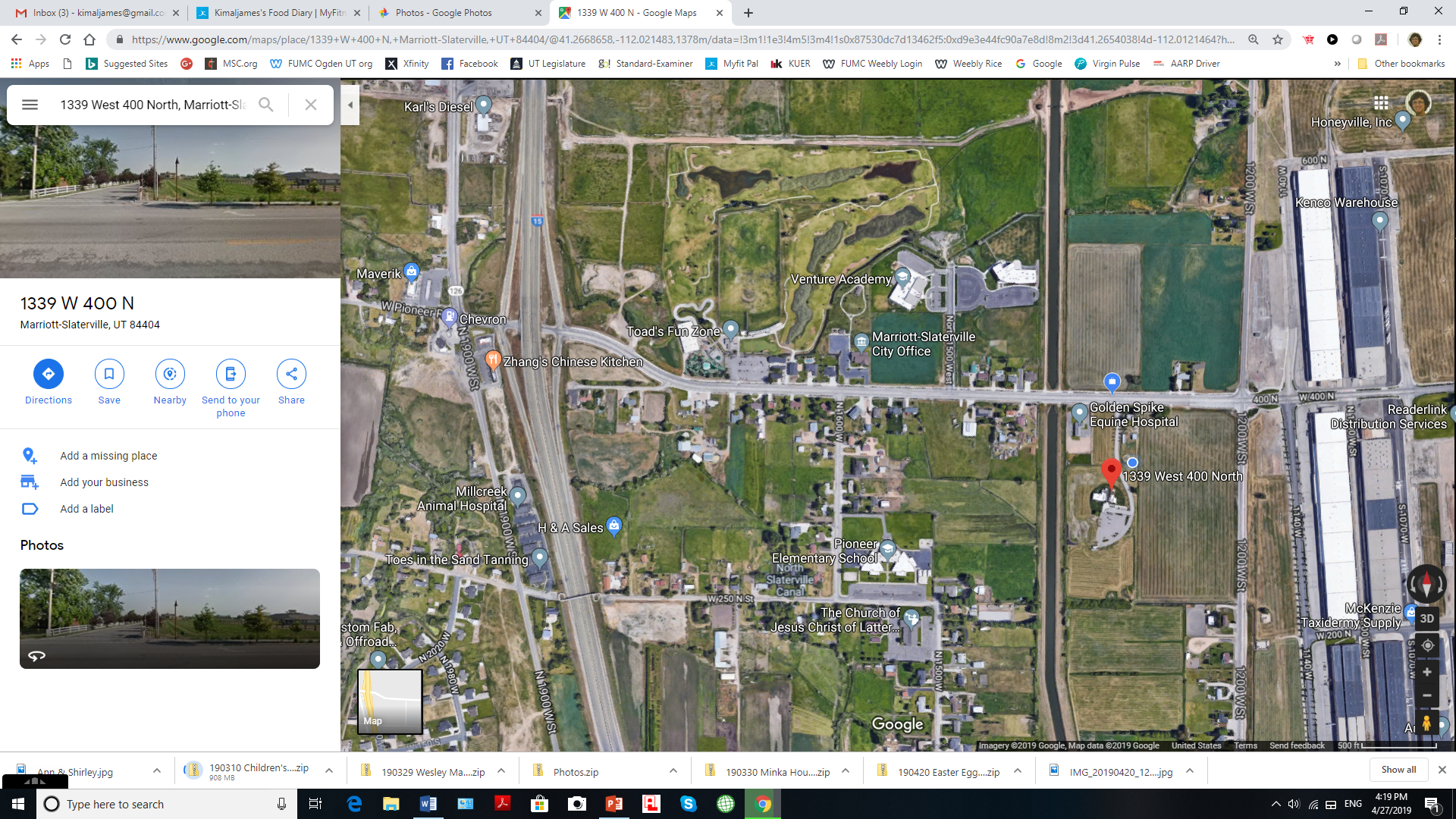 Future Hospital
Industrial Park
First UMC
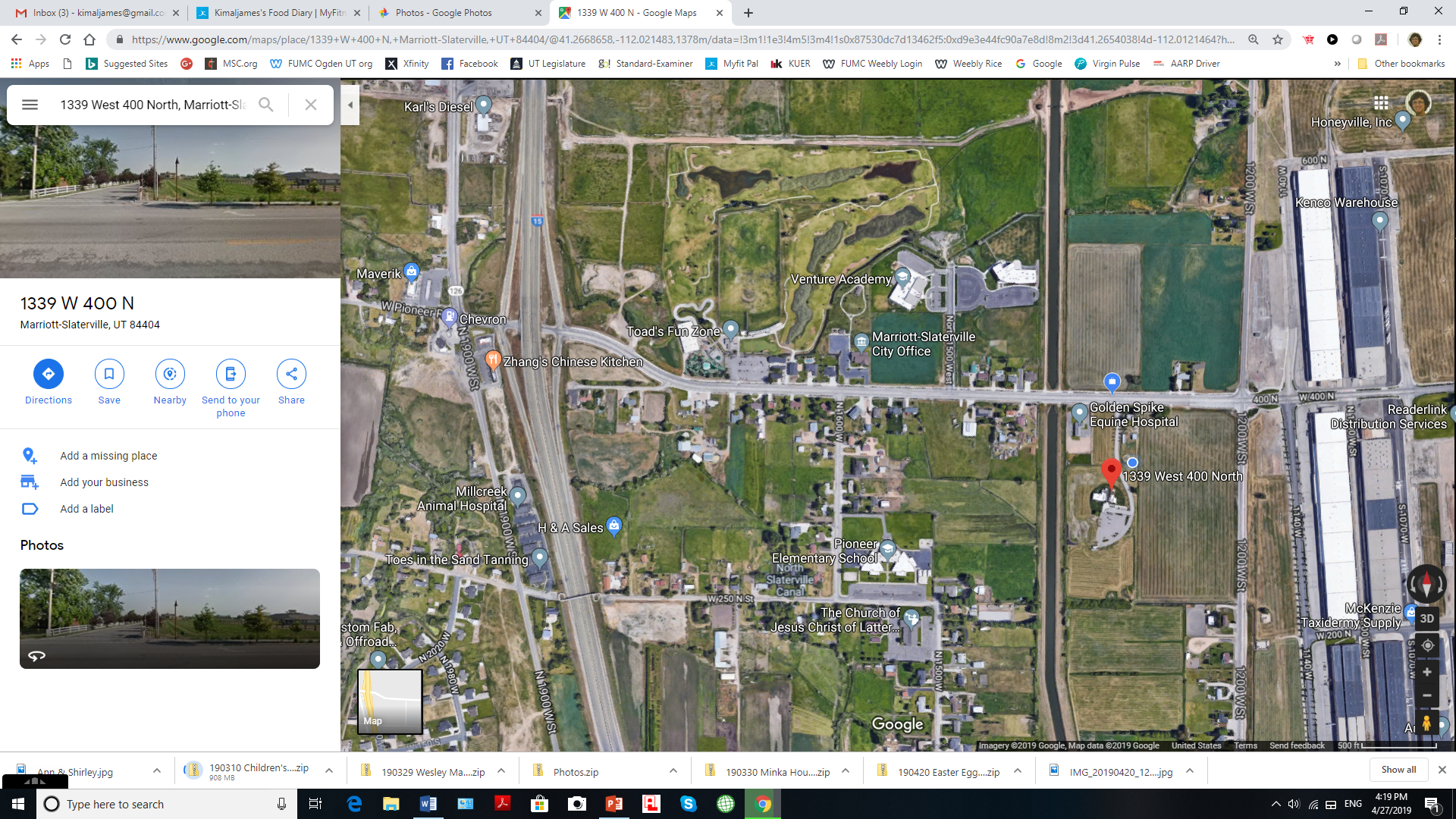 Industrial Park
First UMC
QUESTIONS:
Can we develop a faith-based senior living community that meets needs of individuals and improves FUMC’s ministry?
QUESTIONS:
2.  What kind of senior living community is best to meet spiritual, social, physical, financial needs?  Indep Houses with Com. Ctr., Asstd/Mem Care, Continuum of Care, etc.
QUESTIONS:
How to create and maintain 
       a strong faith-based identity 
       and population?
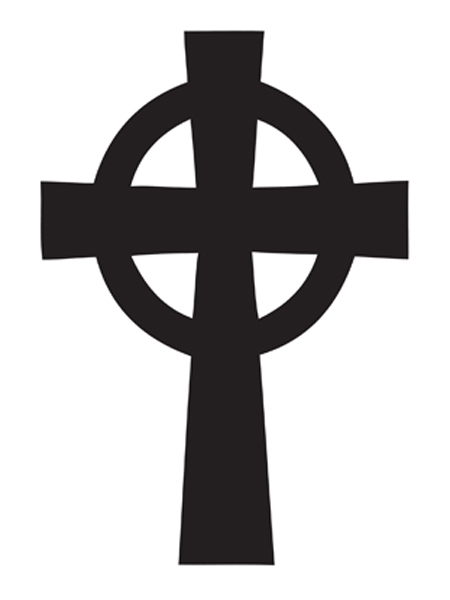 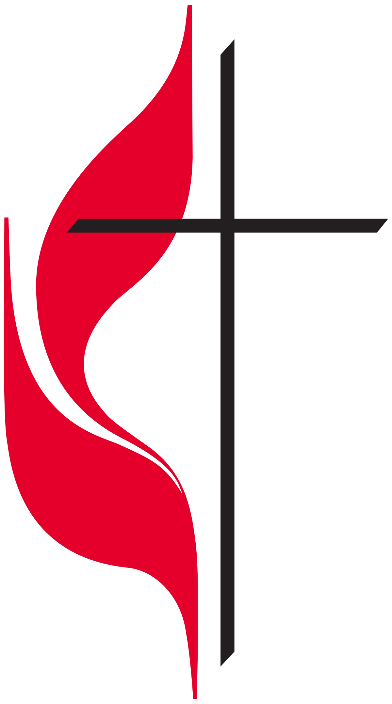 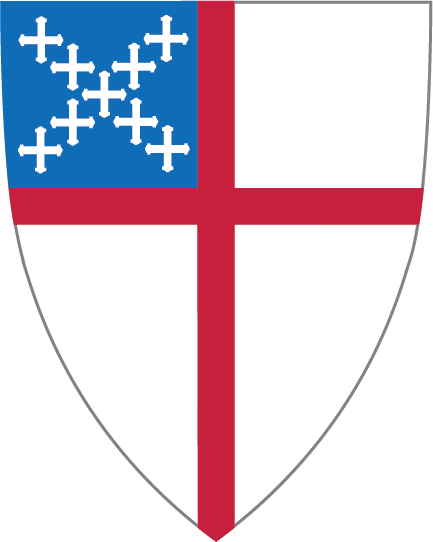 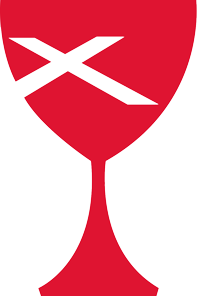 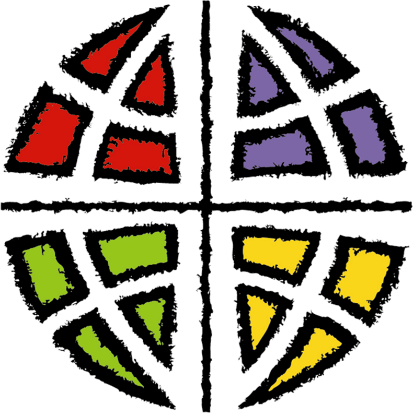 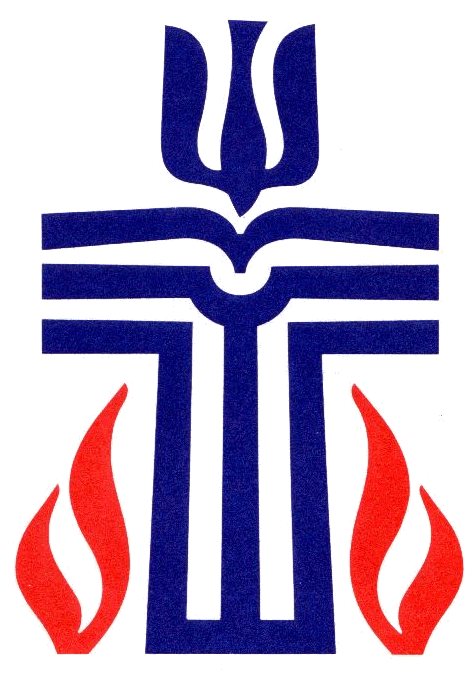 LDS
63%
QUESTIONS:
4.  How can my church afford to do this?
 Market/Feasibility Study                     
Construction
Management           $$$
PROGRESS TO DATE:
  Visited Retirement Communities 
                 of NJ—Sept. 2017

Duke Reflective Leadership Grant
$15,000 for time & research
Jan 2019-June 2020
PROGRESS TO DATE:     Utah
Jan—Weber County Director of                
         Aging Services
Feb—Summit Vista Senior Living 
          Community in Taylorsville
Feb—Architect/Entrepreneur for 
          “Building God’s Way”
PROGRESS TO DATE:     March Louisville, KY—Wesley Manor
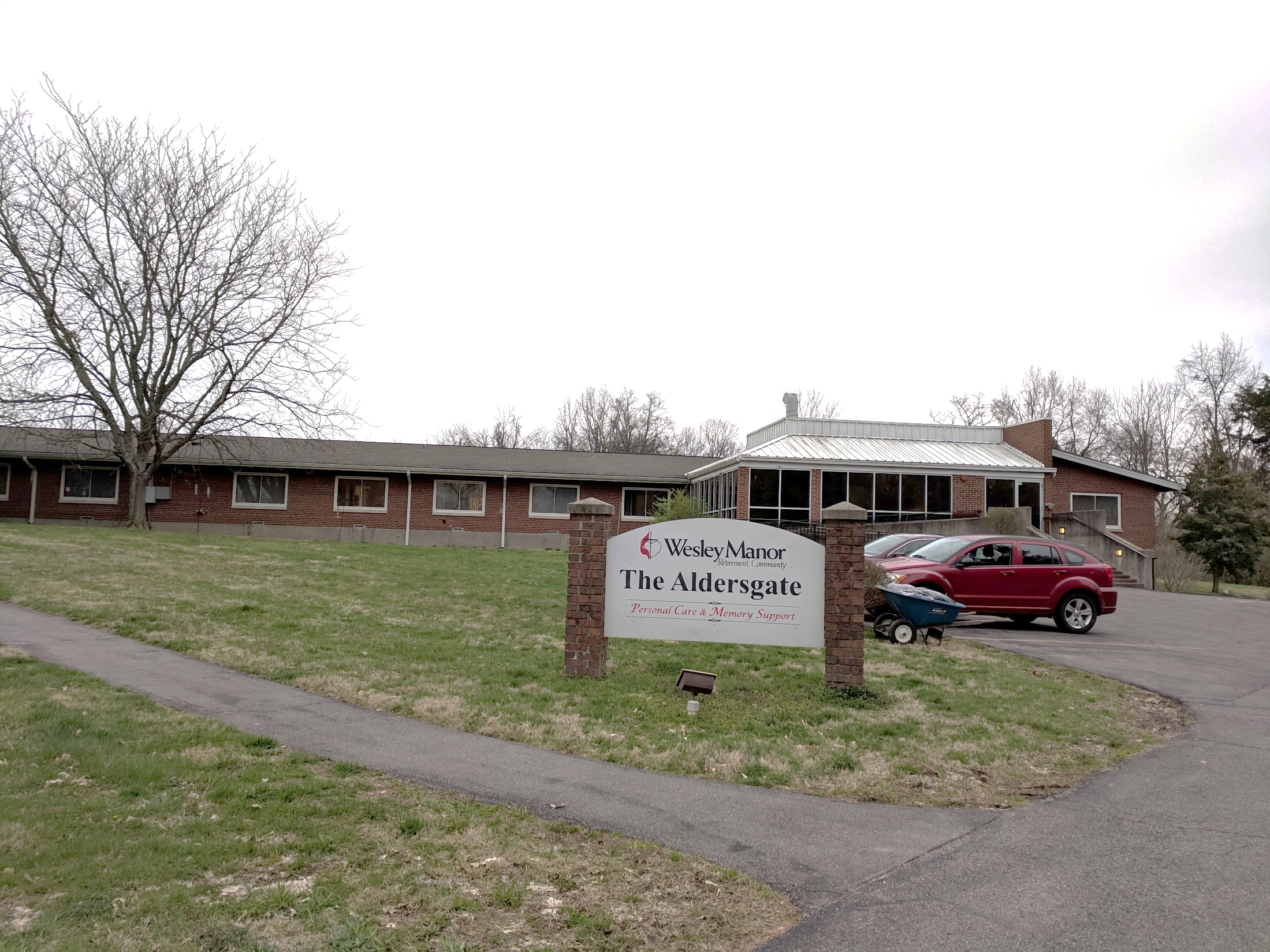 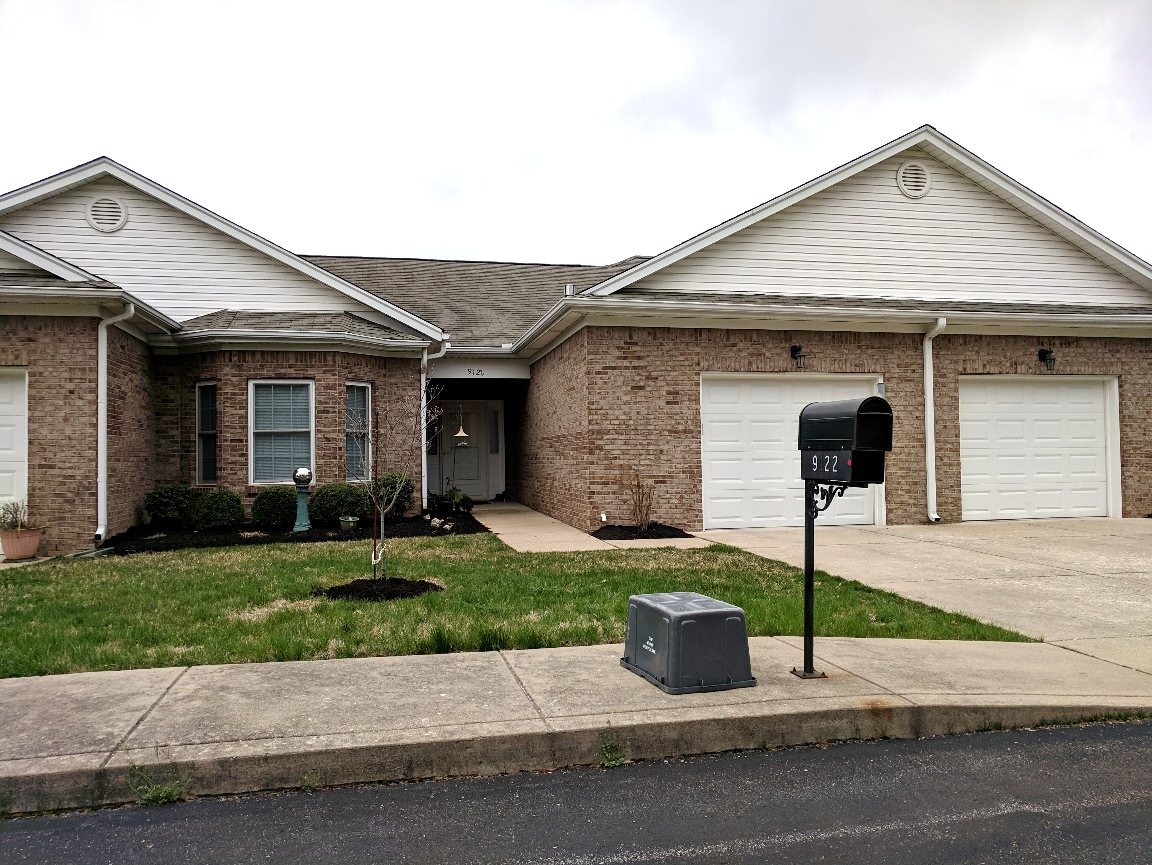 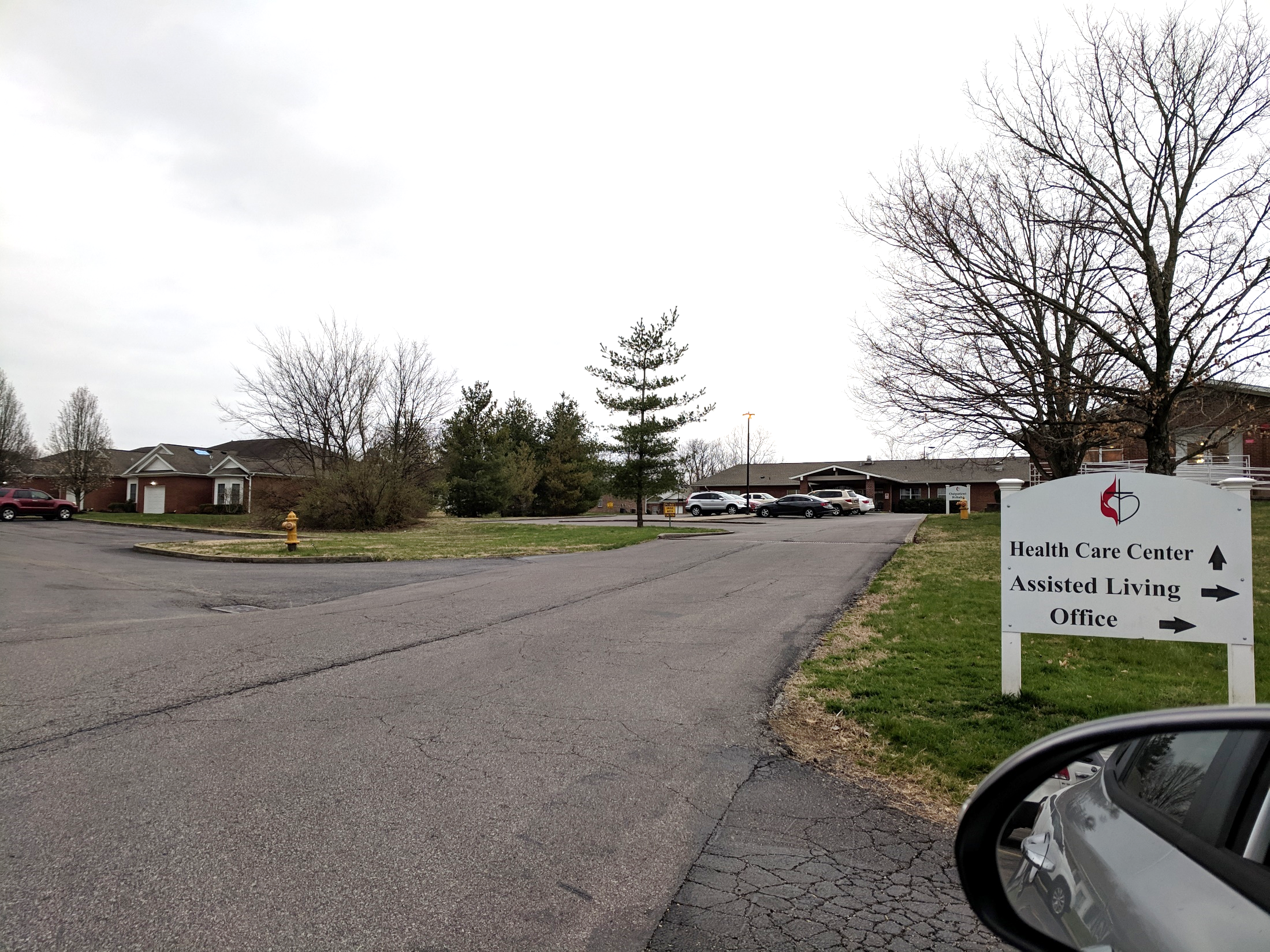 Jerry Hoganson, Pres.
PROGRESS TO DATE:  March 
Univ. S. Indiana—Minka House
(also Loveland, CO)
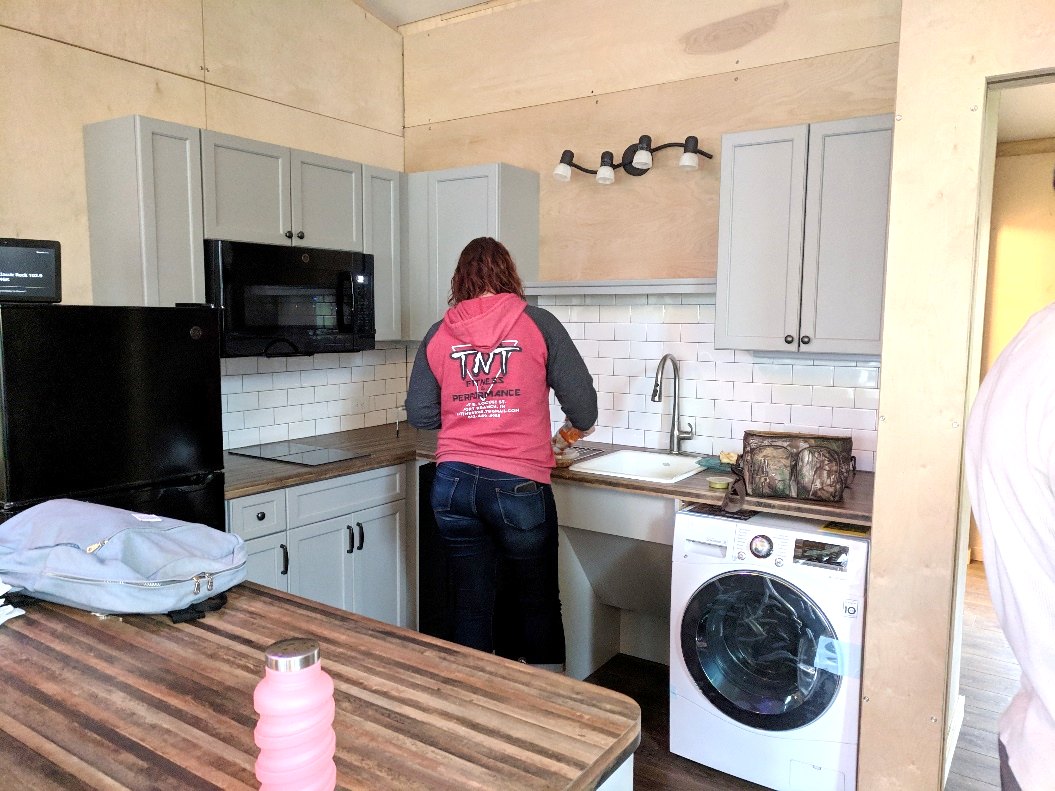 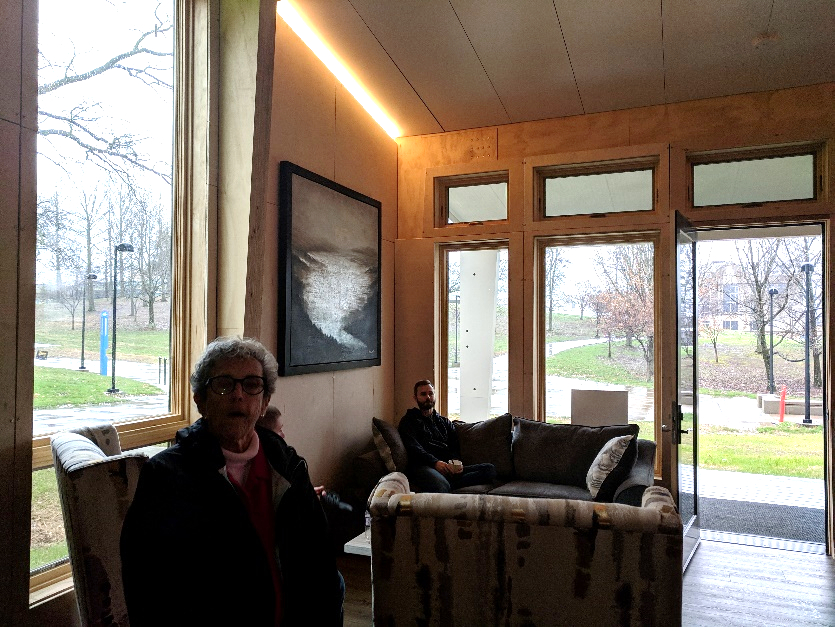 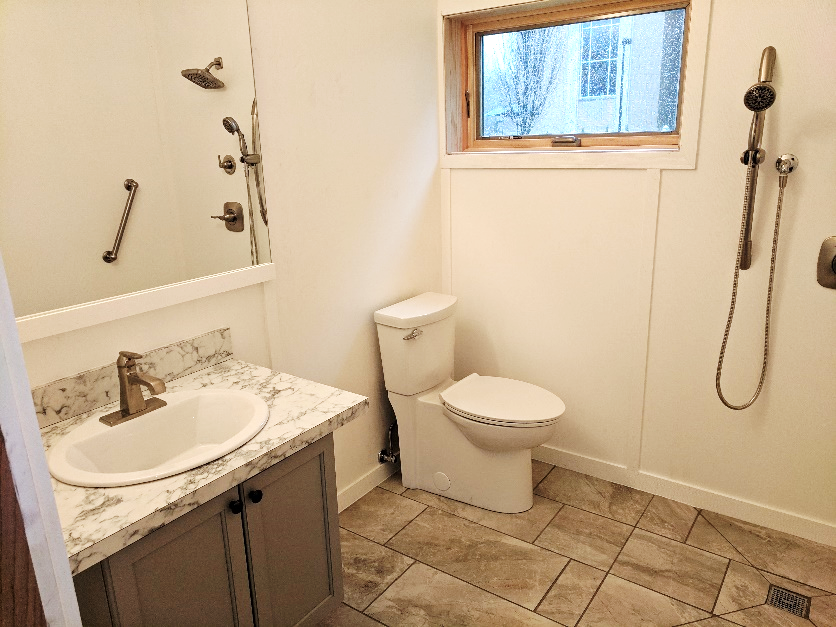 PROGRESS TO DATE:
May--UMA at Shell Point, Ft Myers
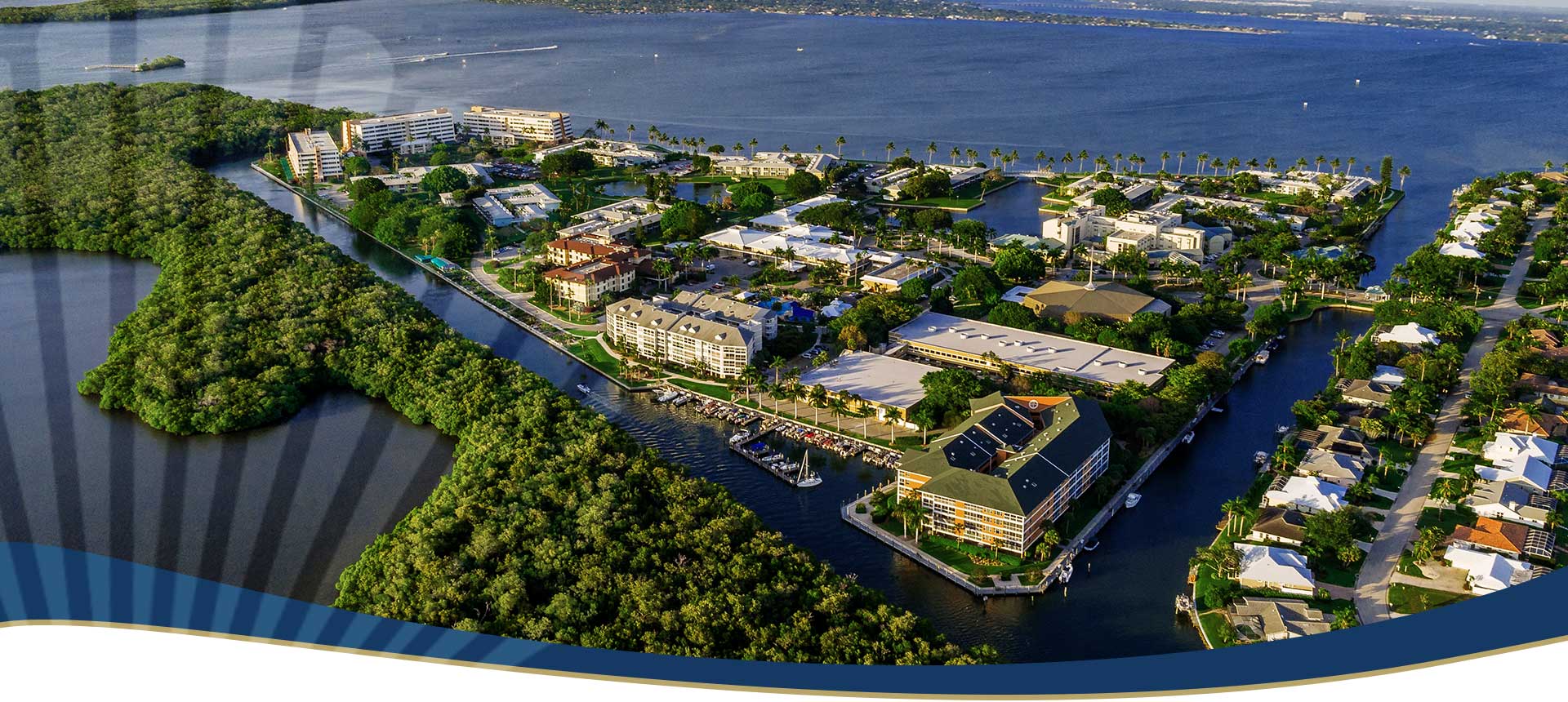 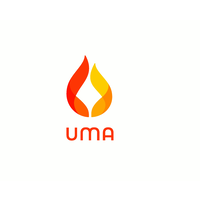 PROGRESS: July
      Trip with 81-year old Mother
Kalispell, MT:  

       Immanuel Lutheran  
            Communities
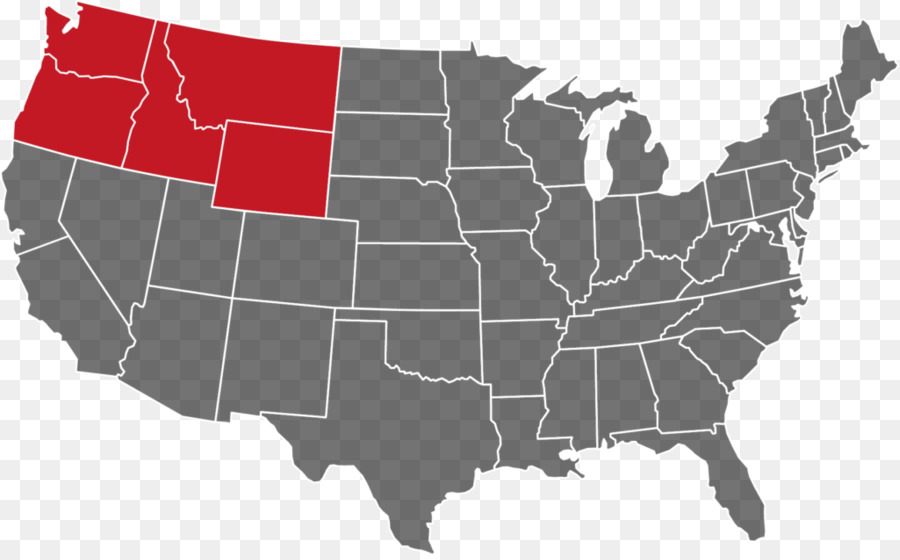 The Woodlands
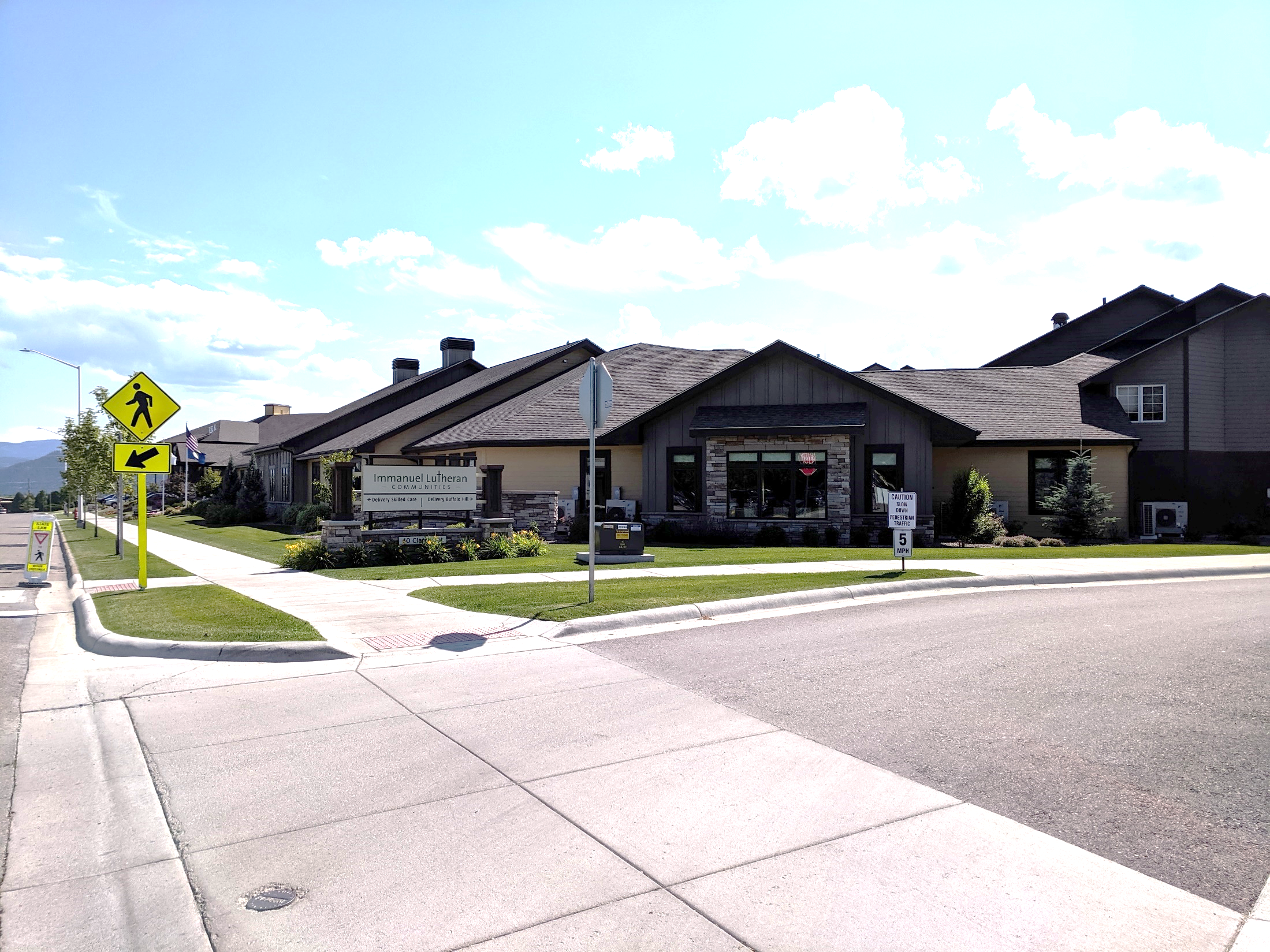 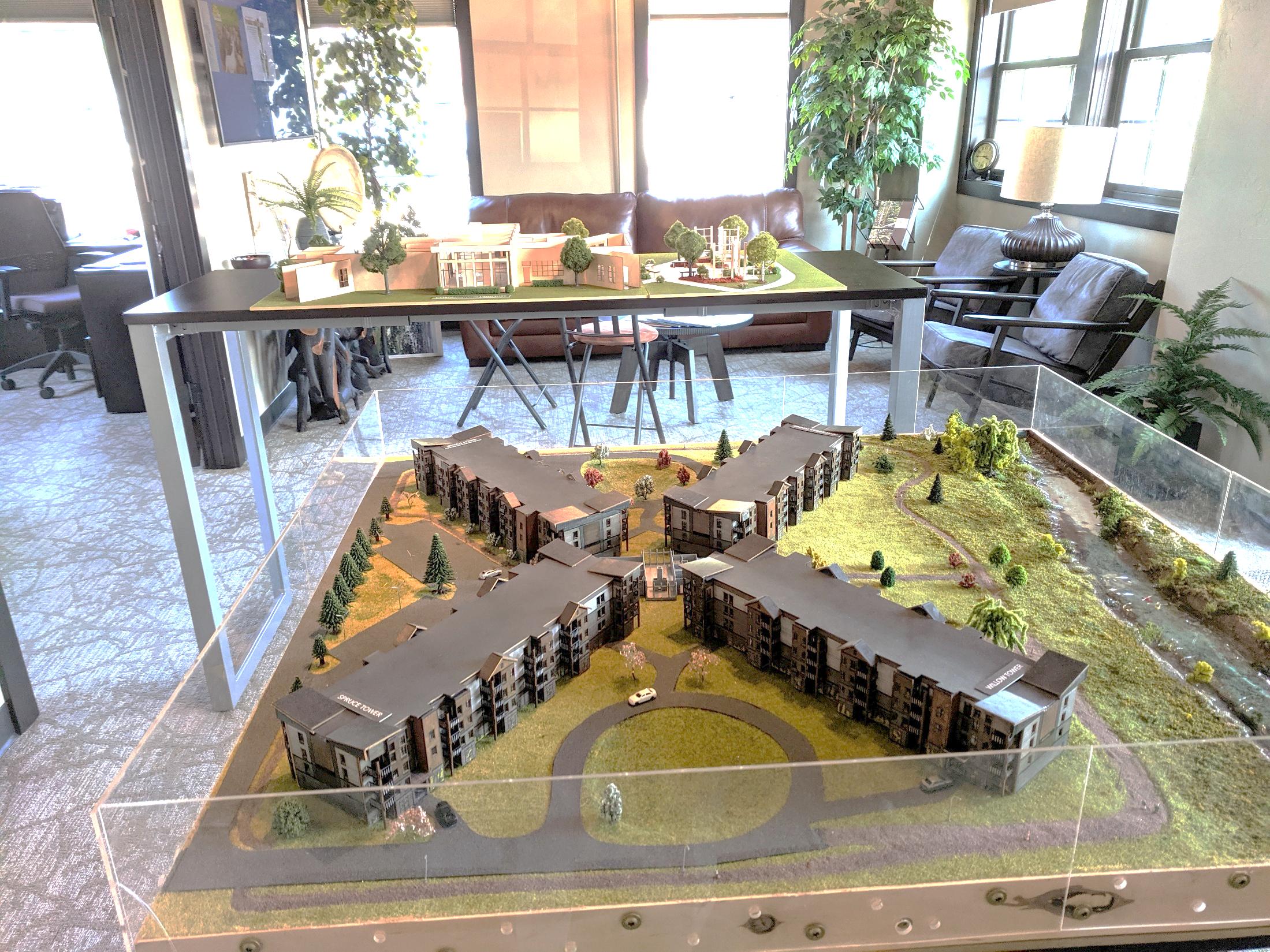 PROGRESS: July
      Trip with 81-year old Mother
Great Falls, MT:  

       Benefis Systems
          Grandview
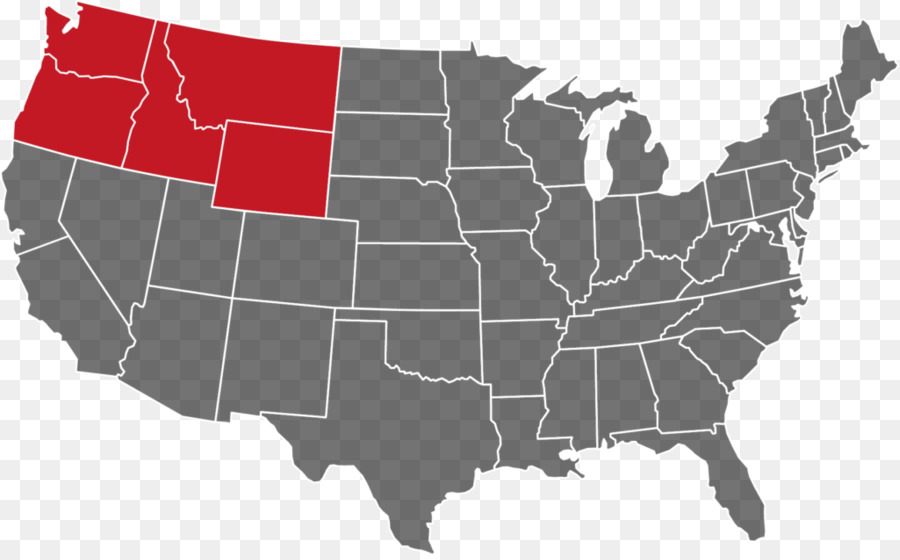 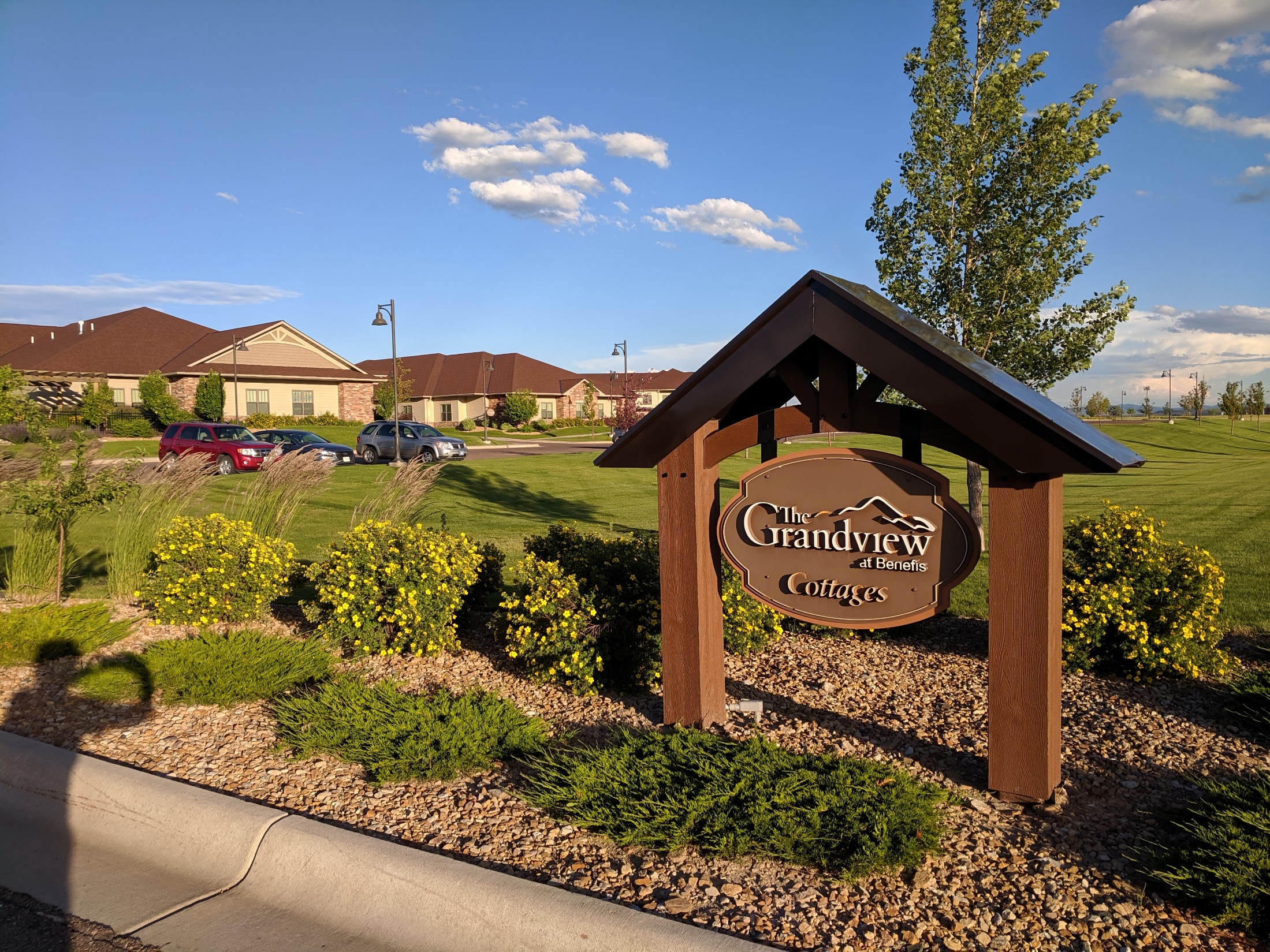 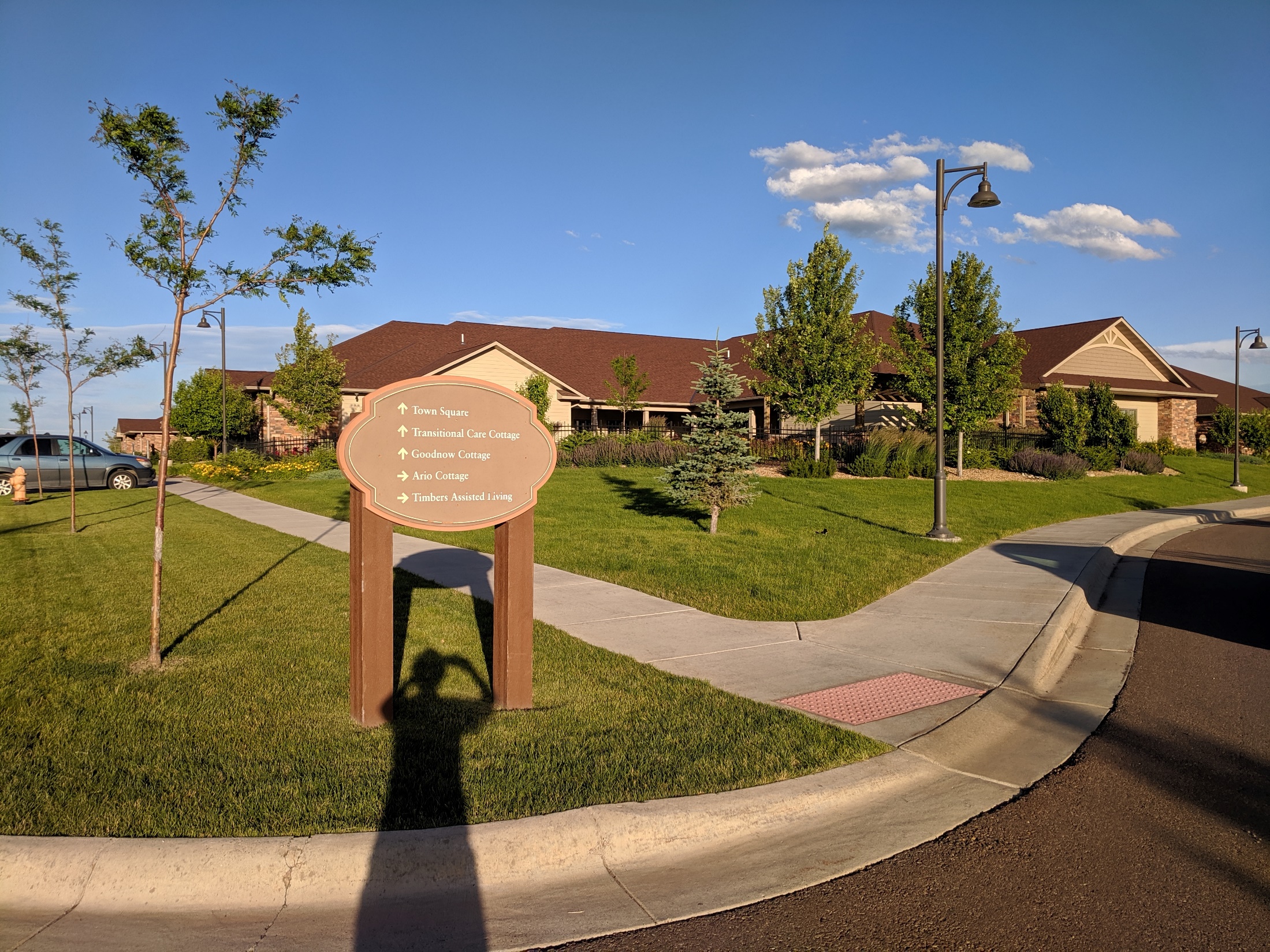 PROGRESS: July
      Trip with 81-year old Mother
Spokane, WA:  

       Rockwood Homes
(aka UM Homes of Spokane)
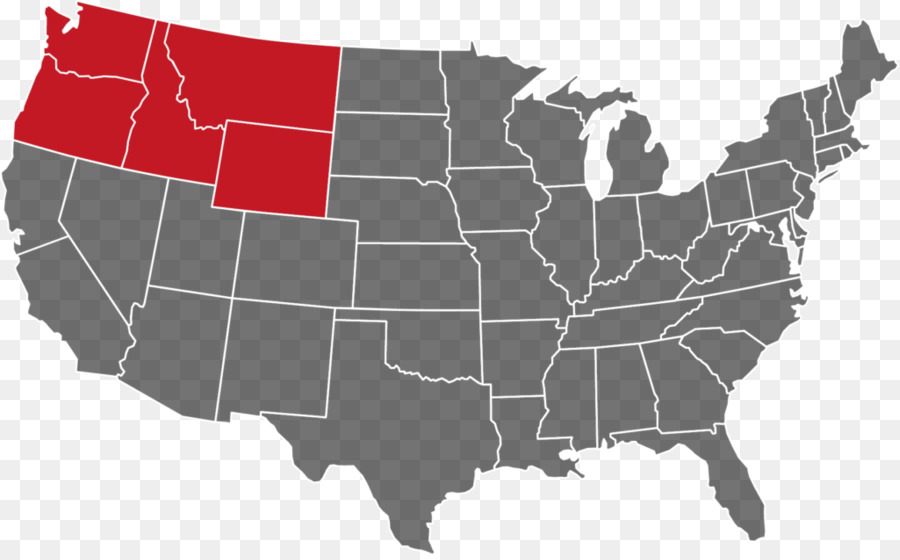 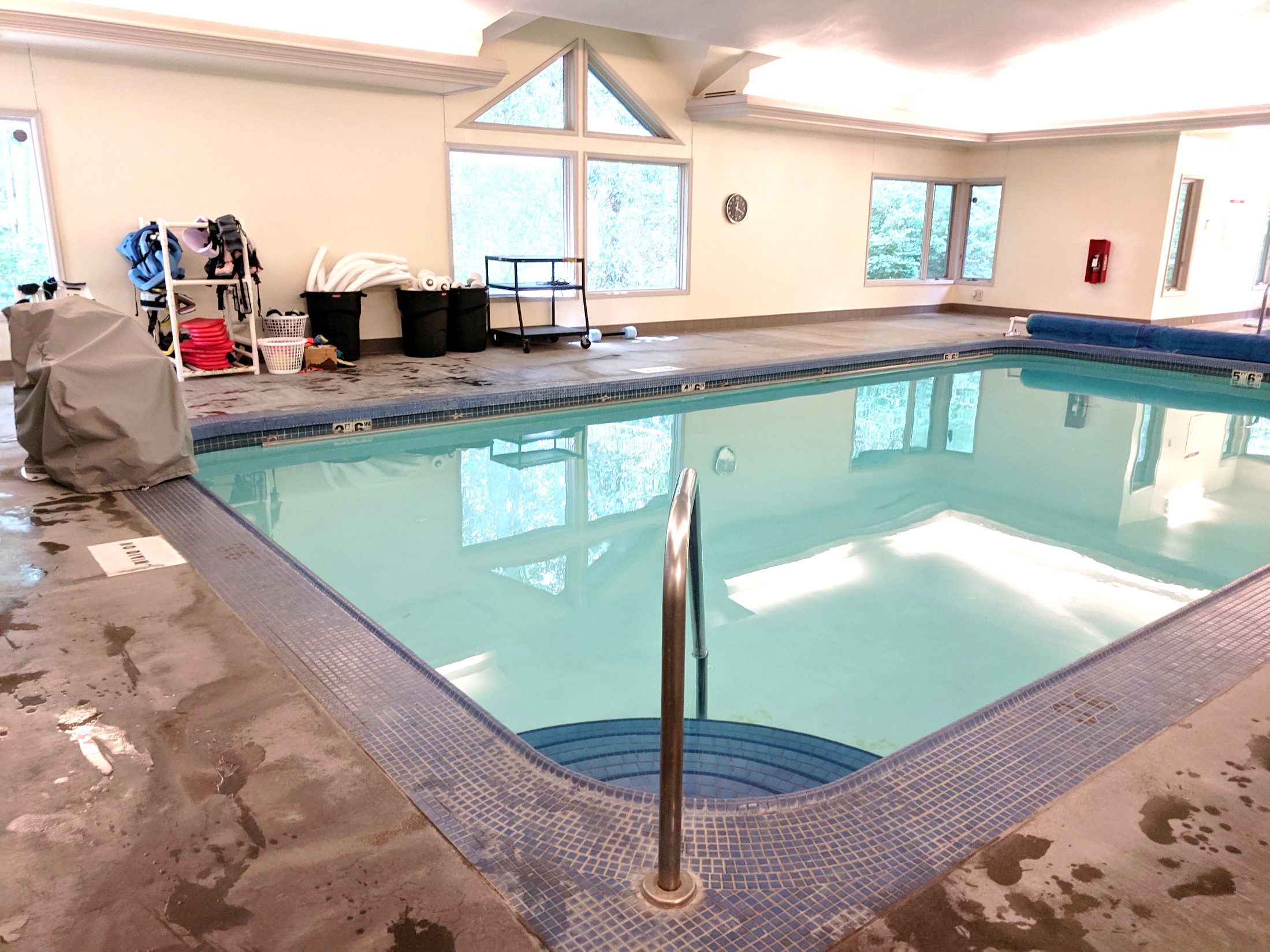 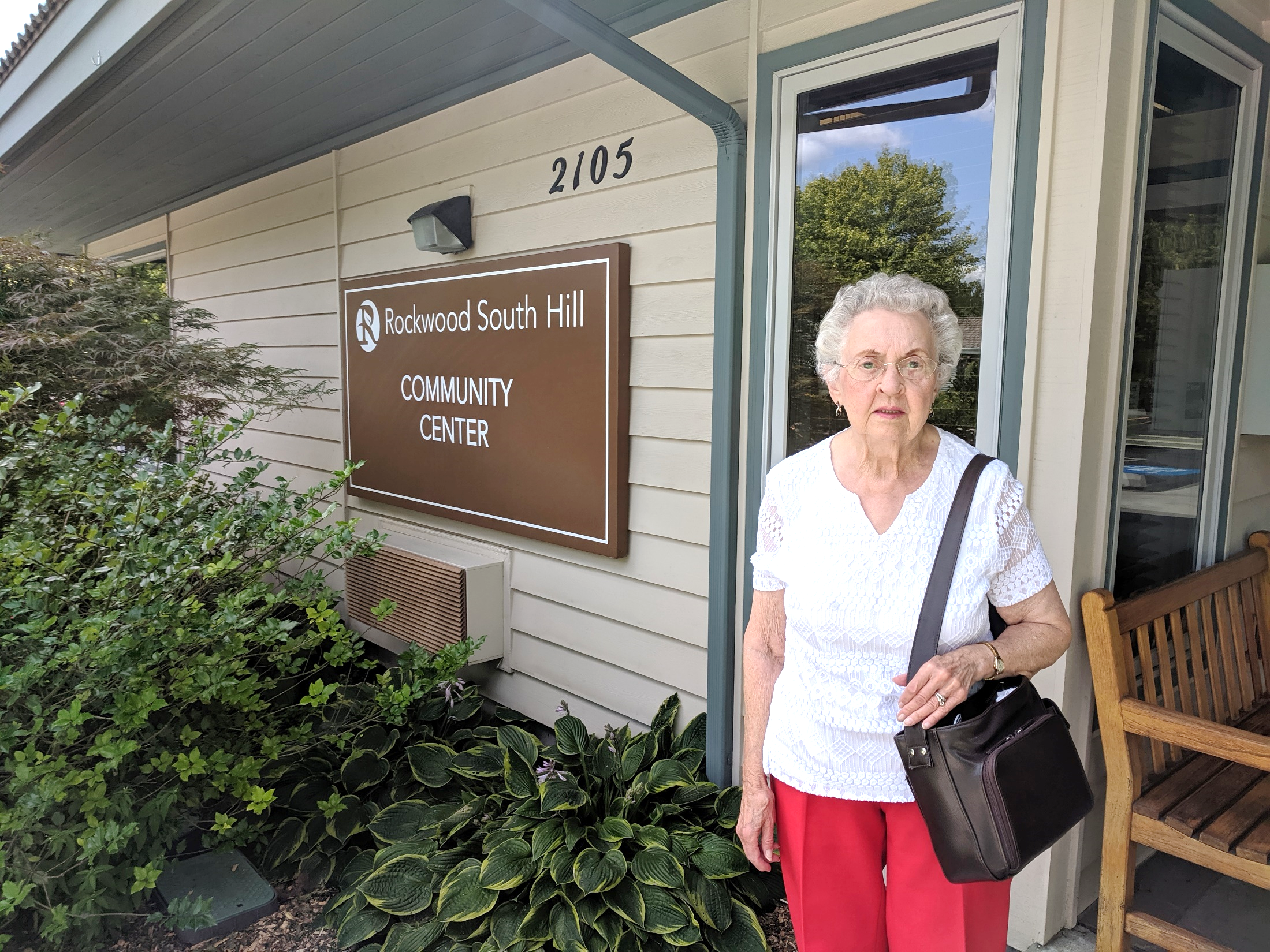 PROGRESS: August 5-9
Nashville—UM Discipleship                        
                                       Ministries
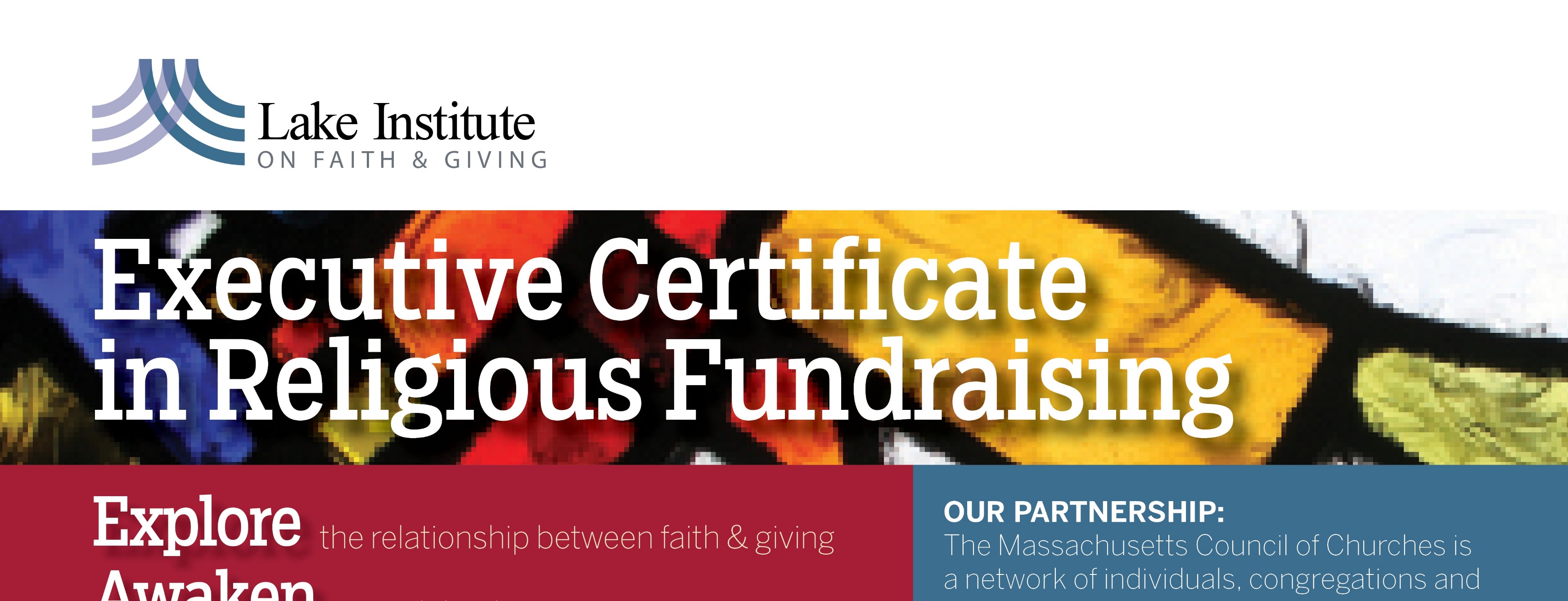 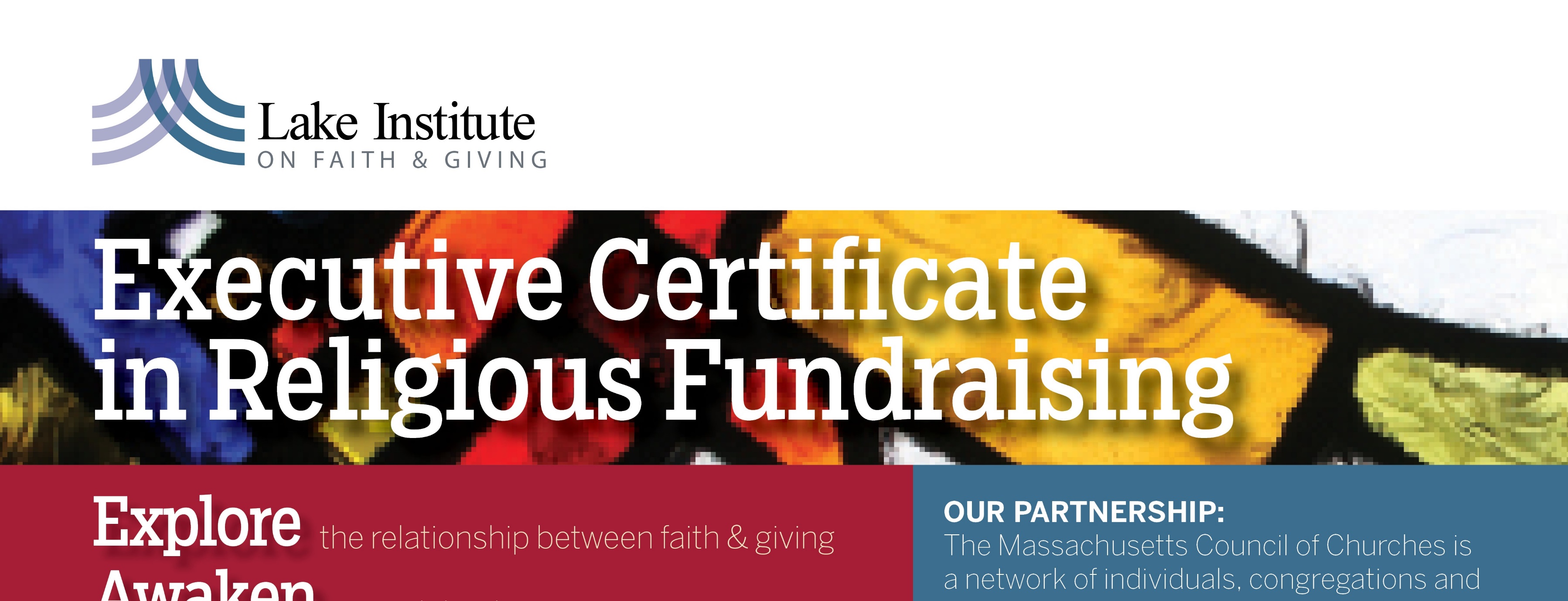 PROGRESS: August 10 Conversations
at Trinity Presbyterian Church
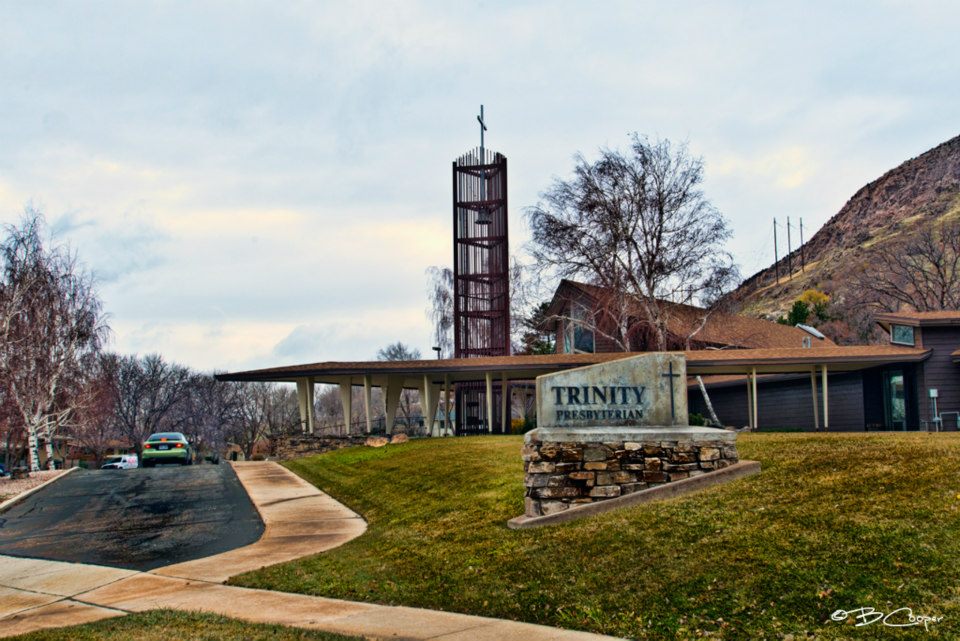 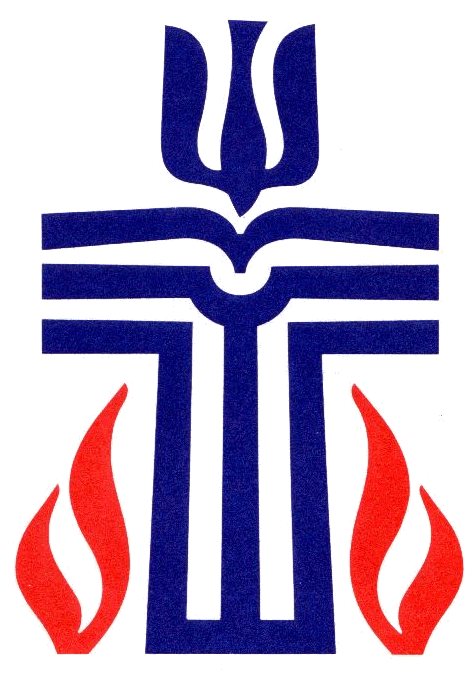 PROGRESS: August 11 
Meeting at FUMC
with David Slack of 
Frasier Retirement 
Communities-- 
Boulder, CO
+ 10 of you!
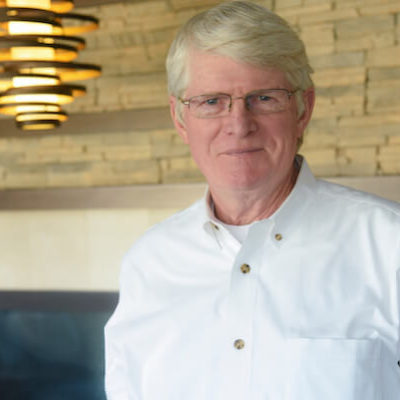 No decisions have been     
    made yet.   At this 
        stage, we are just 
            doing research 
                and gaining 				    ideas.
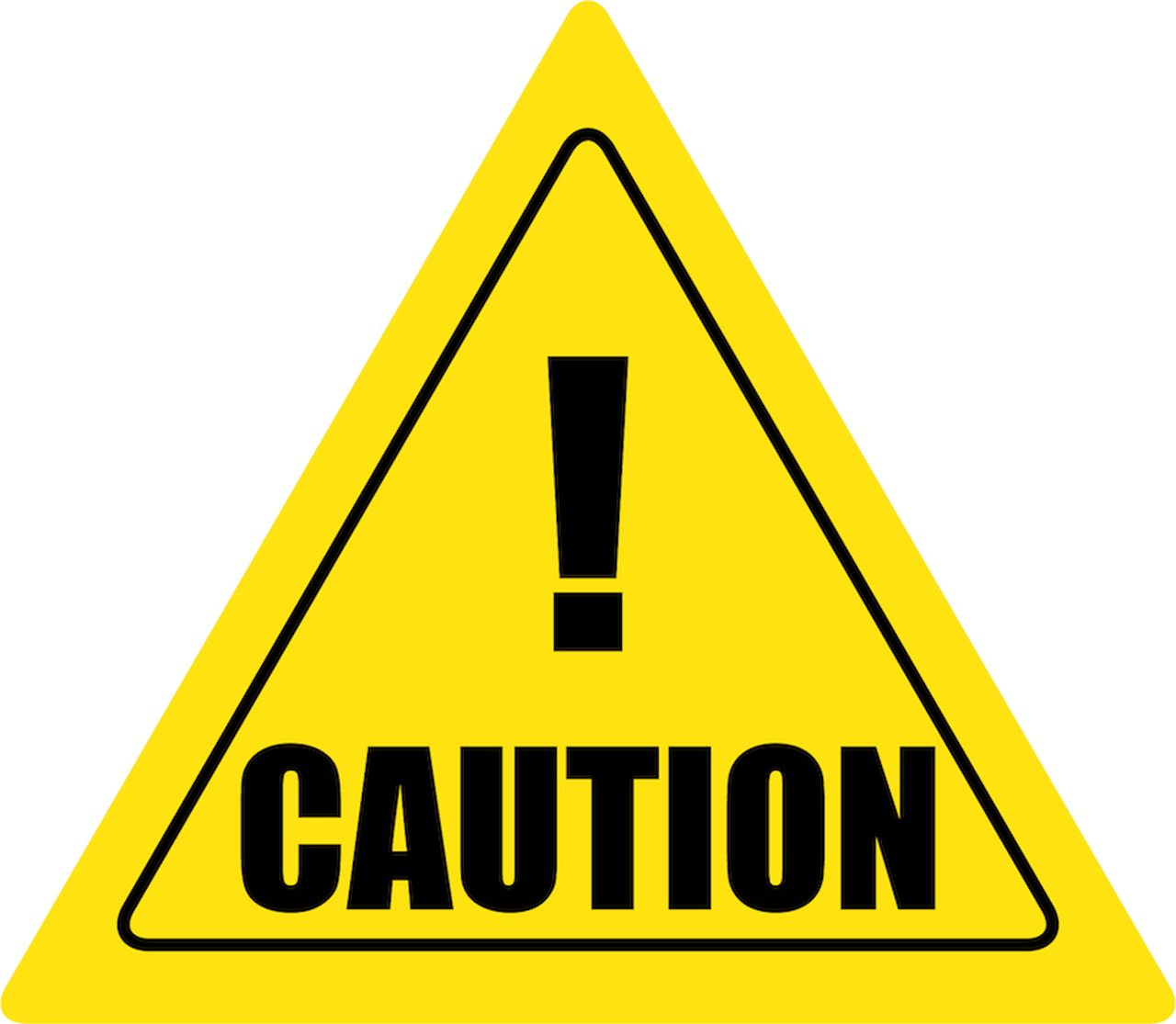 PROGRESS:  August 20 

FUMC Board of Trustees 
recommended that FUMC create a separate non-profit 
corporation to explore 
beneficial land use.
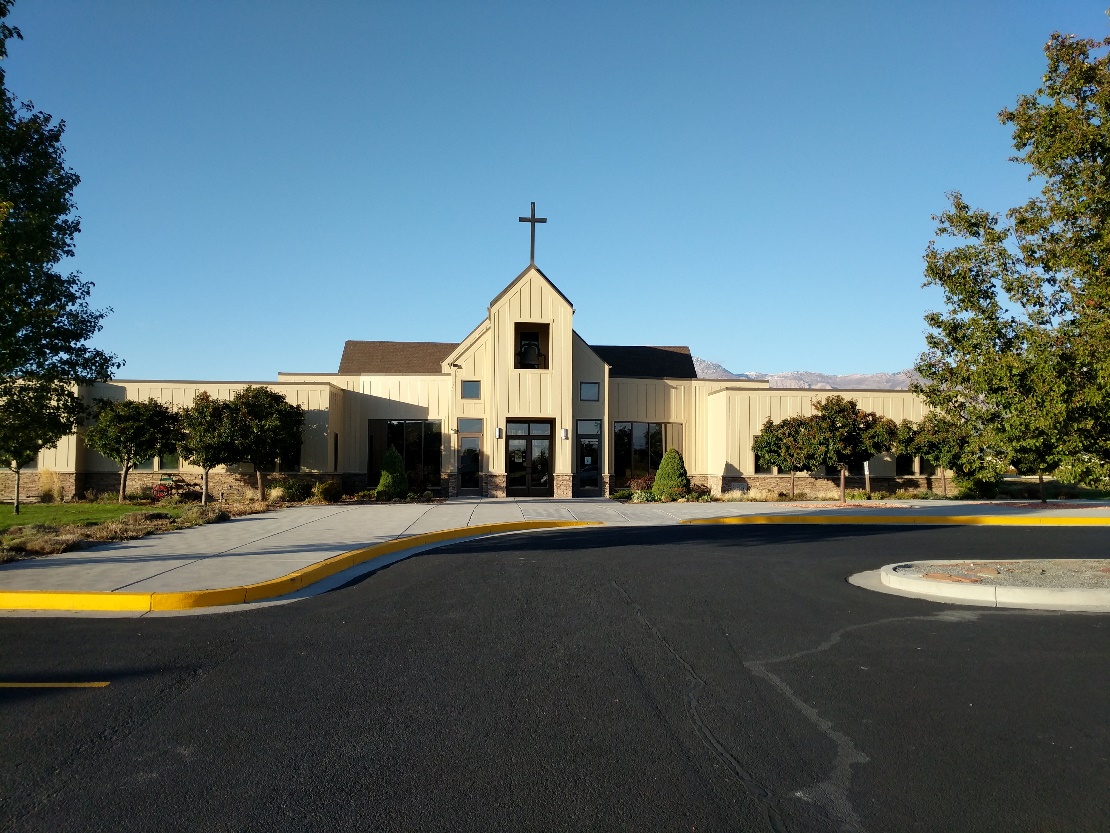 PROGRESS:  Aug 22 

Treeo in S. Ogden
w/ Betty C.
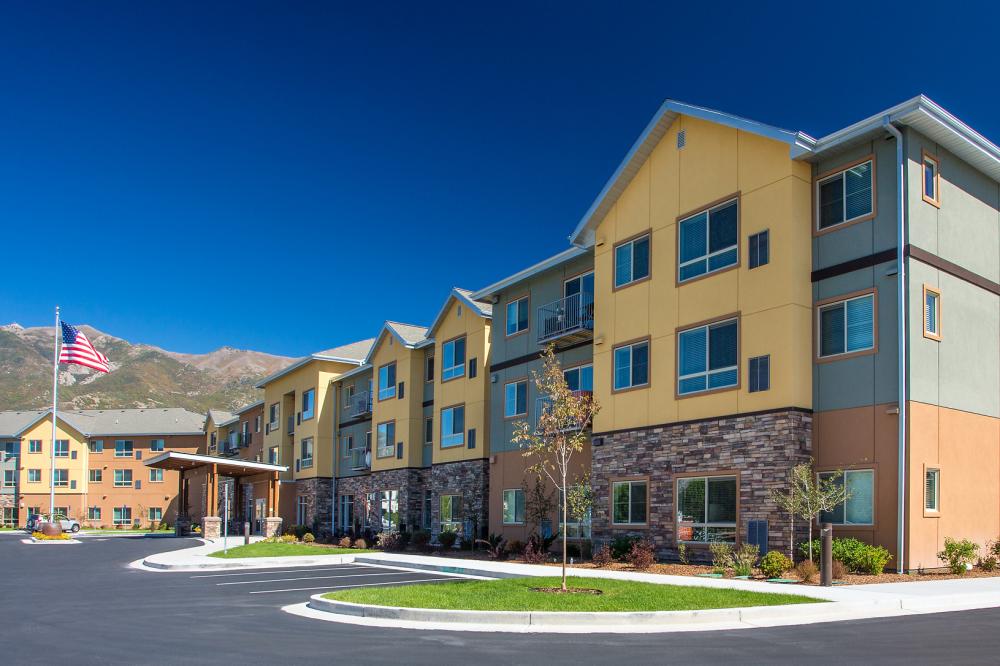 PROGRESS:  August

Referrals from New Church Attendees
Carol Campbell2– Sabetha, KS Apostolic Christian Retirement Community
Aaron Rivers—Weathervane Project in Vermont
PROGRESS Scheduled:

Oct. 26-30 Trip to San Diego
    Leading Age Conference
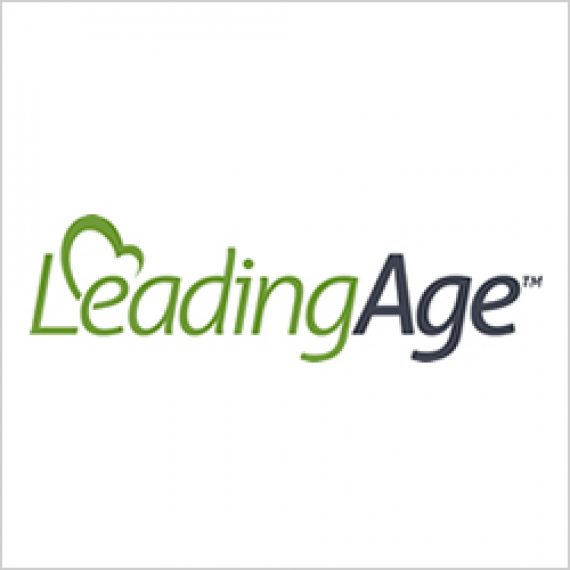 PROGRESS to be Planned:
Local conversations with



Marriott-Slaterville Planning
Legal authorities
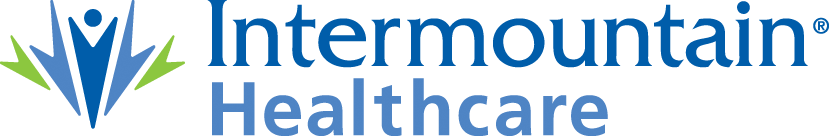 PROGRESS to be Planned:
More Local visits to 
N. Ogden—w/ Meckleys
Brigham City—w/ Dubenezics
Conversations with YOU

What  are your hopes (and fears) for FUMC ministry?
What are your hopes (and fears) for your own aging?
What is affordable senior housing?
HOW YOU CAN HELP
Would you like to go with me?
What questions are on your mind?
Are you interested in doing any R&D on this?
Would you like to be on a Team?
PROGRESS TO DATE:
Aug—Certificate in Religious Fundraising
HOW YOU CAN HELP 

Market/Feasibility Study $$$
Architectural Plans $$$$$$$$

Stay Tuned!  Stay Positive!
PROGRESS TO DATE:
Aug—Certificate in Religious Fundraising